Tájékoztatás a 2022. éviOrszágos Statisztikai Adatfelvételi Program (OSAP) teljesüléséről
az Országos Statisztikai Tanács és 
a Nemzeti Statisztikai Koordinációs Testület részére
Dr. Zavagyák Andrea
2023. október 05.
2
Bevezető
Az Stt. (és egyéb jogszabályok) alapján 2022-ben 556 élő adatfelvétel végrehajtását rendelte el az OSAP, ebből 241 adatgyűjtés és 315 adatátvétel volt.
Az adatfelvételek végrehajtása a legtöbb esetben megkezdődött a teljesülési kérdőívek visszaküldéséig, azonban a teljes adatelőállítási folyamat számos esetben nem ért véget, még különböző szakaszában tartott a kérdőív kitöltésekor.
Az előző évhez képest csak szerkezeti változás történt, látszódik az elmozdulás az adatátvételek irányába, azok számának növekedése miatt.
 A 2022-es OSAP-ban már megjelennek a minisztériumokat érintő változások, amely során az EMMI és a TIM (ITM) adatfelvételei átkerültek a KIM-hez, a BM-hez, a ÉKM-hez, az EM-hez és a KSH-hoz.
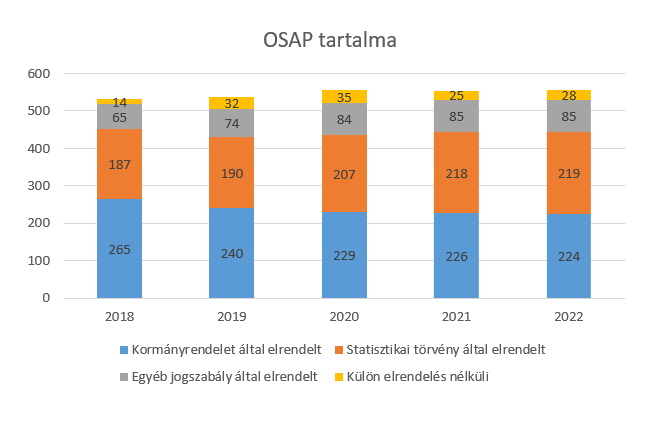 2
3
Adatgyűjtések és adatátvételek száma
OSAP 2022: 556 db adatfelvétel (241db AGY, 315 db AÁ; ebből: 156 db KSH elrendelésében lévő AGY, 85 db a HSSZ elrendelésében, 274 db KSH elrendelésében lévő AÁ, 41 db a HSSZ elrendelésében)
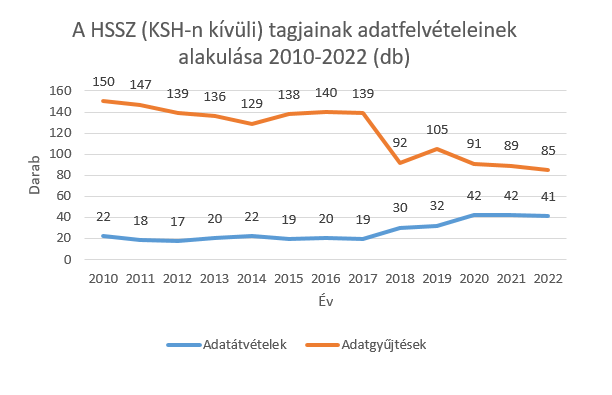 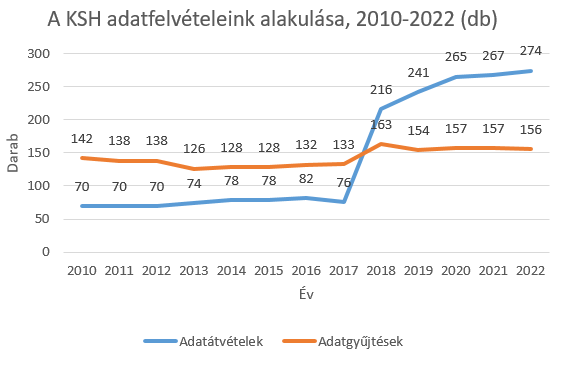 3
Az adatfelvételek megoszlása 2022-ben a HSSz KSH-n kívüli tagjai között (db)
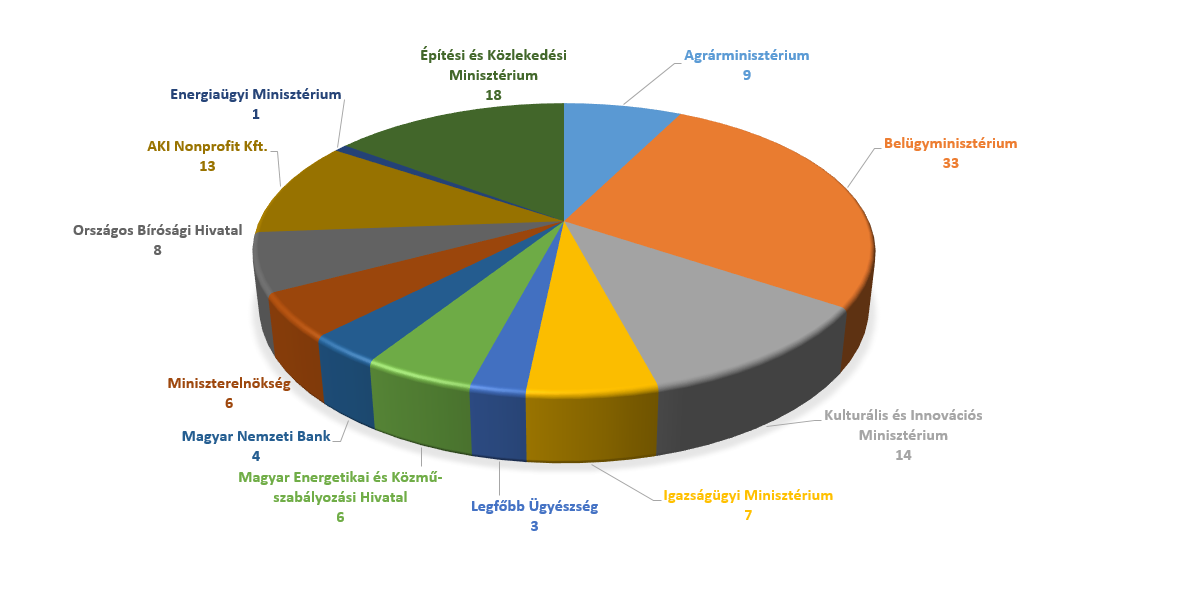 4
Adatgyűjtések száma adatszolgáltatói kör nagysága szerint, 2018-2022 között (db)
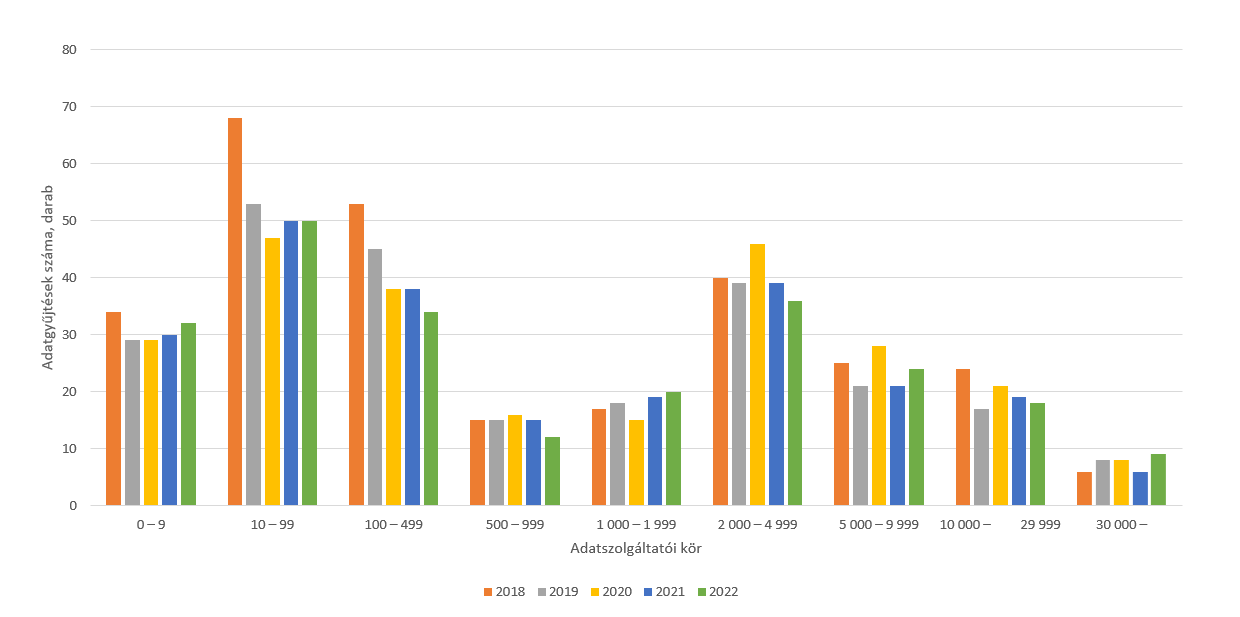 5
Az adatátvételeket érintő tényezők vizsgálata
Adatátvételek beérkezési megoszlása:
Adatátvételek esedékesség szerinti alakulása
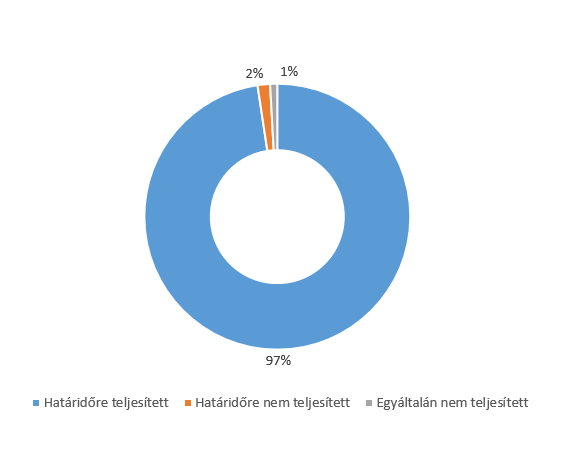 6
[Speaker Notes: Egyáltalán nem teljesült 25 db életminőség-statisztika és 3 db ágazati statisztika. 
Határidőre nem teljesült 26 db életminőség-statisztika, 3 db általános statisztika, 1 db külkereskedelem, 8 db nemzeti számlák és 9 db népszámlálási és népesedési statisztika.]
Az adatátvételeket érintő tényezők vizsgálata
Adminisztratív adatok felhasználásának célja:
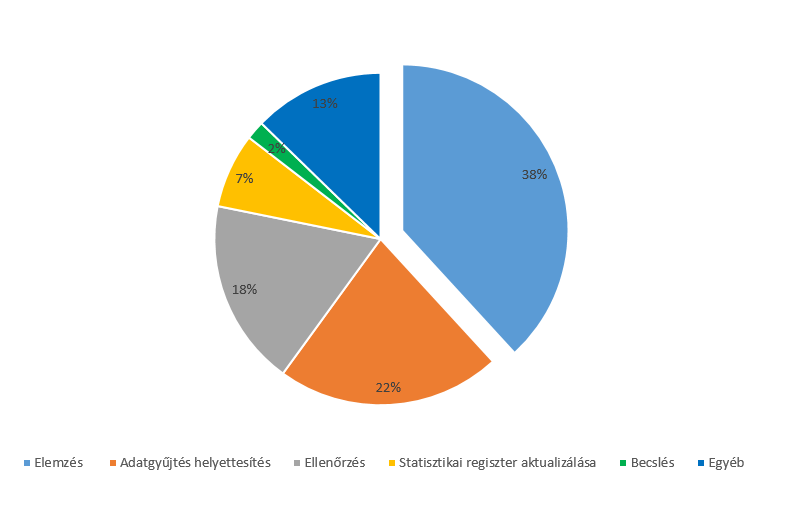 Az ábrán az adatátvételek felhasználásának céljait láthatjuk.  Elemzési célra 38%-át, az adatgyűjtés helyettesítésre az adatátvételek 22%-át használják a HSSz-ben, ellenőrzési céllal az adatátvételek 18%-kát használták fel.
7
Az adatok publikálása
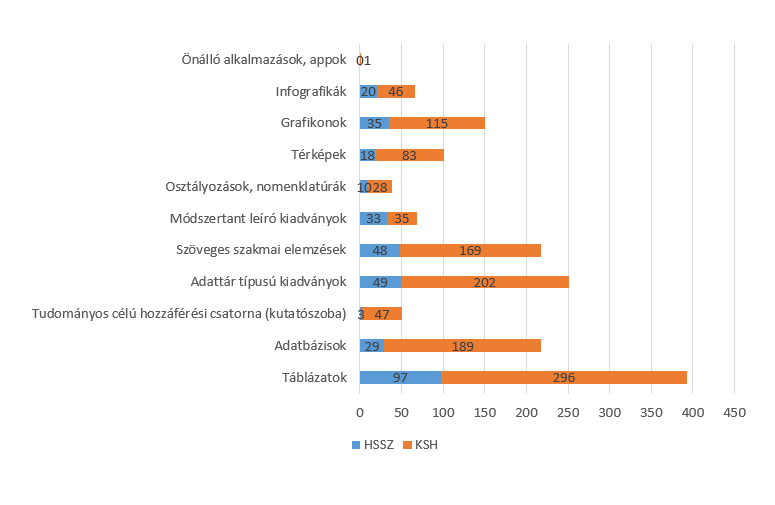 ONLINE megjelenések erőfölénye tapasztalható.
A vizualizációs eszközök közül kiemelkednek a grafikonos megoldások.
A táblázatos forma évről-évre kiemelkedik.
8
A KSH esetén az adatkiadások leggyakoribb típusai, 2022-ben
Tudományos vagy tájékoztatási célú adatkiadások átvevői a HSSz további szerveinél, 2022-ben
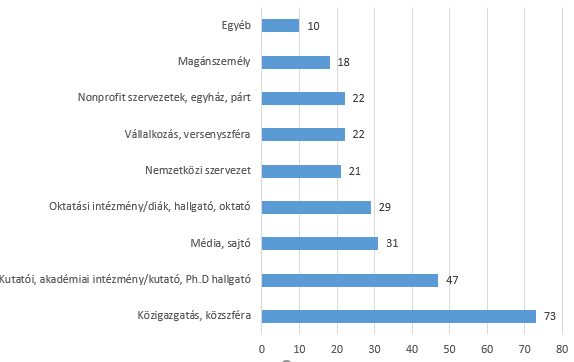 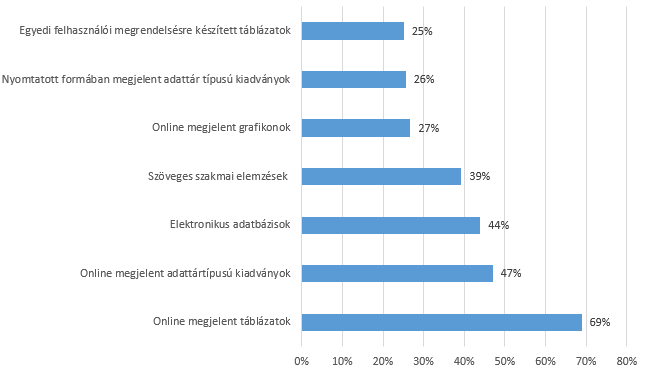 9
Az előállított statisztikai adatállományok jellemző felhasználói a HSSz tagoknál (KSH nélkül), 2022-ben (%)
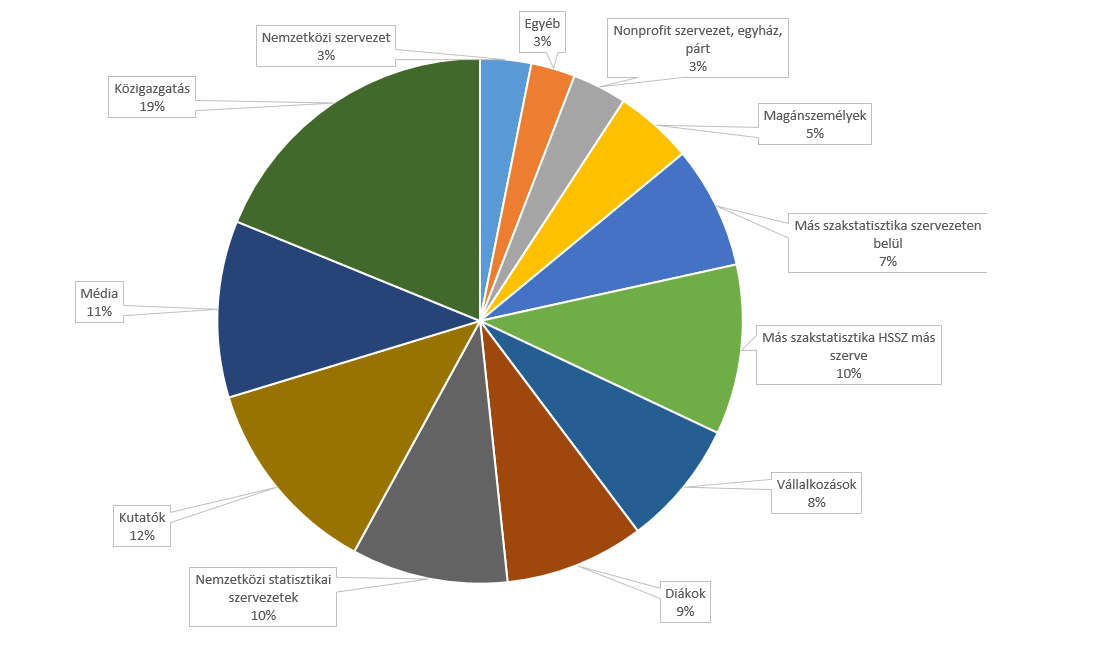 10
A minőség javítását segítő eszközök megoszlása 2022-ben (darab, %)
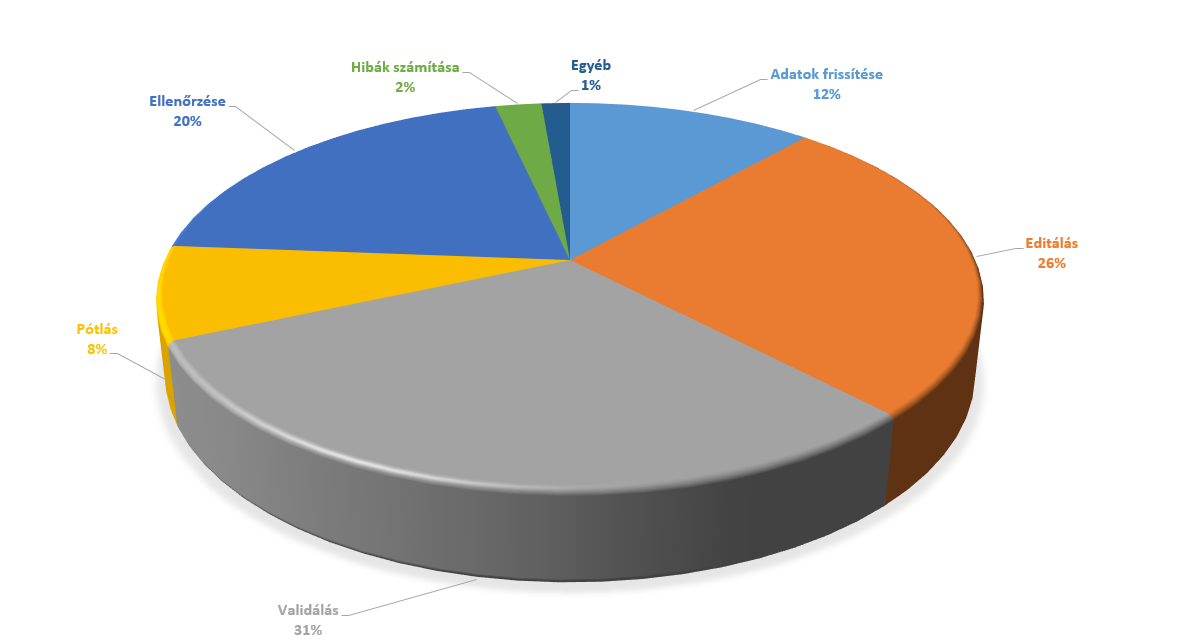 11
A KSH-hoz érkezett adatkérések száma
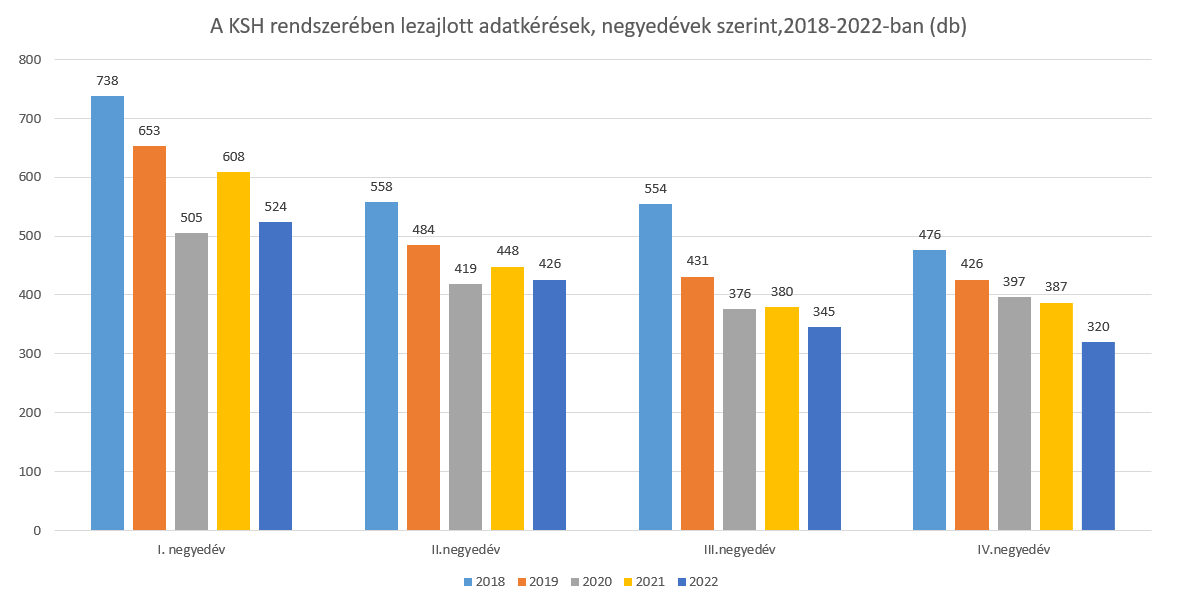 A HSSZ szerveknél 79 esetben megvalósult, 38 esetben nem valósult meg adatkérés az adatfelvételekből előállított adatokból
12
Visszacsatolás az adatszolgáltatók/adatgazdák felé
13
További teendők
OSAP teljesülés elemzés egyeztetése a KSH-n és a HSSZ-en belül, közzététel (október)

Írásbeli véleményezést követően kerül véglegesítésre, majd közzétesszük a KSH honlapján
14
Köszönöm a figyelmet!
15